令和４年度名古屋市南区倫理法人会
新入会員オリエンテーション
https://www.youtube.com/watch?app=desktop&v=kQzLDLQb2lQ&feature=youtu.be
©2022名古屋市南区倫理法人会
１．倫理研究所って？
□昭和２０年９月３日に、創始者・丸山敏雄先生に
　よって設立された、民間の社会教育団体。
　「生涯学習活動」としての倫理運動を推進。
　法人約6万8千社、個人約20万人。
　海外(アメリカ、ブラジル、中国、台湾）にも広がる。


□昭和55年に、千葉で滝口長太郎氏の熱烈な要請に
　よって、設立されました。職場は教育の最後の砦。
　まずは、経営者の自己革新から。
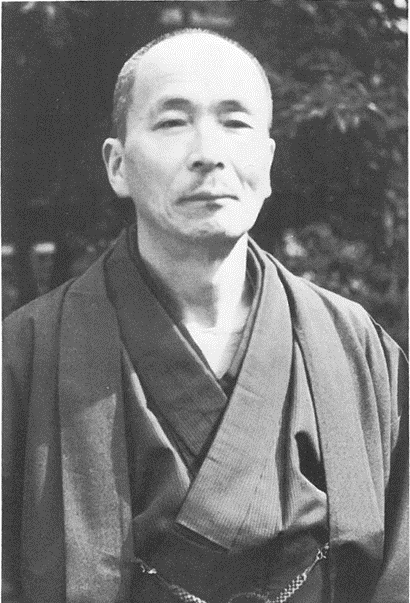 ２．倫理法人会って？
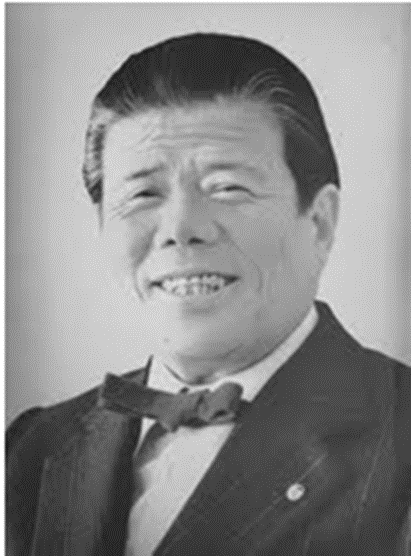 ©2022名古屋市南区倫理法人会
[Speaker Notes: ・昭和20年には何がありましたか？
→栞2Pに当時の状況が書いてある

・終戦日（8/15）からたった18日で倫理研究所を設立した
→それほど日本がすさんでいた。戦後のすさんだ世の中を良くしたいとの思い]
【なぜ経営者に自己革新が必要か？】
©2022名古屋市南区倫理法人会
出所：『なぜこの会社はモチベーションが高いのか』(商業界)
３．倫理法人会の目的～倫理法人会規程より～
栞 序
第３条（目的）
　本会は、実行によって直ちに正しさが証明できる純粋倫理を基底に、経営者の自己革新をはかり、心の経営をめざす人々のネットワークを拡げ、共尊共生の精神に則った健全な繁栄を実現し、地域社会の発展と美しい世界づくりに貢献することを目的とする。

第４条（活動）
　本会は、前条の目的を達成するため、以下の活動を行う。
　　１．倫理経営の普及
　　２．倫理経営にもとづいた各種セミナー、講演会などの開催
　　３．富士教育センターでの各種セミナーの受講推進
　　４．その他目的を達成するために必要な活動
©2022名古屋市南区倫理法人会
【倫理法人会活動指針】
　１．倫理の学習と実践の場を提供し、よりよい生活習慣とゆたかな人間性を
　　　そなえたリーダーを養成する。
　２．深く家族を愛し、篤く祖先を敬い、なごやかでゆるぎない家庭を築く人を
　　　育てる。
　３．「明朗」「愛和」「喜働」の実践により、躍動する職場づくりを推進する。
　４．愛と敬と感謝の経営をめざす会員の輪を拡げ、各種の活動をとおして
　　　地域社会の発展に寄与する。
　５．自然を畏敬・親愛し、「地球人」たる自覚を深め、環境の保全と美化に
　　　貢献する。
【倫理法人会会員心得】
　１．朗らかに働き、喜びの人生を創造します。
　２．約束を守り、信頼の輪をひろげます。
　３．人を愛して争わず、互いの繁栄をねがいます。
©2022名古屋市南区倫理法人会
【倫理法人会のマーク・ピンバッジ】
明朗
栞 P8-9
純情（すなお）
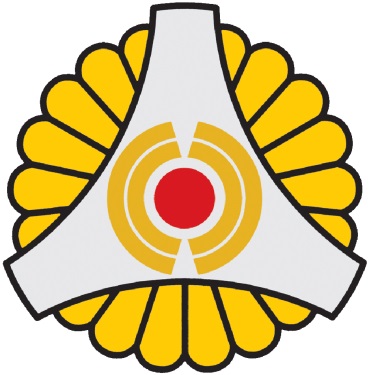 倫理法人会行事に
参加する時は必ず
バッジを着用
愛和
喜働
©2022名古屋市南区倫理法人会
“倫理経営”とは、“純粋倫理”に基づいた経営
　　□倫理：二人以上の者が集まって仲良く暮らしていく筋道。
　　　　　　ヒトが人として成長し、他者と共に「よく生きる」
　　　　　　ために則るべき道。
　　□純粋倫理：実行によって直ちに正しさが証明できる生活のすじみち
　　　□絶対倫理：いつでもどこでも誰が行っても必ずあてはまる。
　　　　　　　　　 いつまでも変わらず、あらゆる文化の基となる、
　　　　　　　　　皆が幸せになれる道。
　　　□実験倫理：やってみれば正しいかどうかすぐわかる。
　　□倫理経営：倫理に基づいた経営。行為する人間の心の
　　　　　　　　ありようを重視する“心の経営”
栞 序
栞 P6
栞 P7
©2022名古屋市南区倫理法人会
経営者・経営幹部が
倫理経営を実践して
徳を積み（徳福一致）
人間力が高まると
会社や事業が
健全に繁栄していく
©2022名古屋市南区倫理法人会
４．倫理法人会に入ると・・・
①全国700以上の会場どこへ行ってもＯＫ！
　②『職場の教養』が３０冊贈呈！
　③各種セミナー・研修に参加できる！
　　　(モーニングセミナー・経営者のつどい・ＤＶＤ勉強会
 　　　「倫理経営」基礎講座・講演会・ゼミナール・実践塾など)
　④倫理指導が受けられる！
　⑤会社の朝礼指導もしてもらえる！
　　【伝助入力(PW)・自分エリアを確認】
©2022名古屋市南区倫理法人会
【倫理法人会組織図】
©2022名古屋市南区倫理法人会
５．モーニングセミナー
『経営者モーニングセミナー』は、自らが自己革新を図り、
　企業と家庭の健全な繁栄と地域社会の発展、ひいては日本創生
　に貢献するリーダーを育成するために
　　□純粋倫理の学習・実践の場
　　□朝型の生活習慣を体得する場
　　□異業種交流・情報交換の場
　として、週１回(名古屋市南区倫理法人会は原則毎週金曜日)、
　経営者及びそれに準ずる人を対象に行います。
©2022名古屋市南区倫理法人会
【プログラム】
©2022名古屋市南区倫理法人会
【モーニングセミナーの意義】
　（１）入室時の礼儀作法
マニュアルに沿った運営
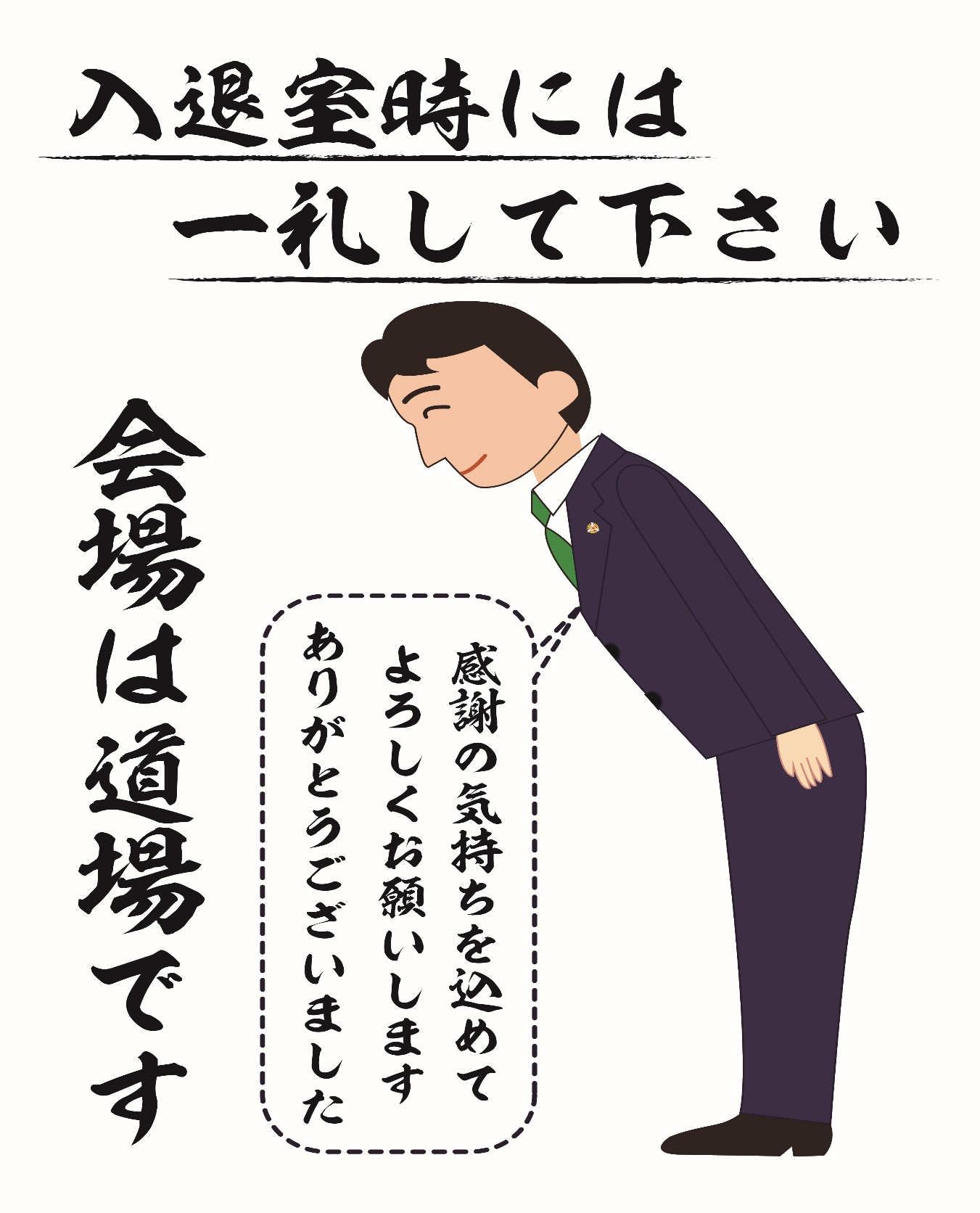 時を守り
場を清め
礼を正す
120％の力を
出しましょう！
礼を(相手に)合わせる
©2022名古屋市南区倫理法人会
（２）開始2分前の超静寂
腹式呼吸・精神統一・準備力・姿勢作り
物音立てないで!!
《開始二分前の心得》　※軽く目を閉じます
わが命のもとである両親に思いを馳せましょう
両親を通して先祖に感謝し、
自分に最も身近な人々の幸福を願い
その思いを静かに、そして深く・・・
自分の些細なしぐさでの物音が皆の想いを妨げ
静寂さを乱さぬよう心掛けましょう。
©2022名古屋市南区倫理法人会
[Speaker Notes: 斉唱の際には行動旗を見る　以前はもっとスローテンポだった。「夢果てしなく」由紀さおり]
（３）夢かぎりなく・夢はてしなく斉唱
明朗の実践！
　□奇数月：夢はてしなく
　□偶数月：夢かぎりなく
　※開始前にかかっているのは
　　「日本創生の詩」
（４）椅子は机の下に
立つ時は、椅子を両手でしまいましょう！
机に椅子をしっかりとくっつけましょう！
©2022名古屋市南区倫理法人会
[Speaker Notes: 斉唱の際には行動旗を見る　以前はもっとスローテンポだった。「夢果てしなく」由紀さおり]
（５）「万人幸福の栞」輪読
自発的に読むことにより、積極心を養う
　□経営者は積極性が大事！恥ずかしがらないで！
　□栞の持ち方注意！腰骨を立てましょう！
　□リーダーが区切りで「ハイ！」と言ったあと、出席者
　　が「ハイ！」と返事をし、交替して読みます。
　□複数の人が同時に返事をした場合は、心を合わ
　　せて一緒に読みましょう。
　□読み間違えた際は、リーダーが指摘しますので、
　　「ハイ！」と素直に受け止めて読み直しましょう。
　　(読み間違いをしていない人も)
©2022名古屋市南区倫理法人会
[Speaker Notes: 斉唱の際には行動旗を見る　以前はもっとスローテンポだった。「夢果てしなく」由紀さおり]
（６）拍手は、早く、細かく、強く
掌にはツボがいっぱい！刺激して元気に！
拍手で送り出し、拍手で迎えてください(講話も)
（７）会員スピーチ
報告できる実践を積み重ねていきましょう！
　□純粋倫理の実践と体験(経緯や経過など)
　□個人的な実践(将来の夢、希望、生活信条、健康法など)
　□家庭内の実践(家庭の美点発見、父母との思い出など)
　□会社内の実践(経営理念、社風、社員教育、自社での取り組みなど)
©2022名古屋市南区倫理法人会
[Speaker Notes: 斉唱の際には行動旗を見る　以前はもっとスローテンポだった。「夢果てしなく」由紀さおり]
（８）講話
聴く姿勢の習得。何か持って帰るぞ～！
あなたが聴いて欲しいように聴く！
うんうんうん！そうそうそう！メモメモメモ！

積極的な姿勢で、真剣に楽しく聴きましょう！
©2022名古屋市南区倫理法人会
[Speaker Notes: 斉唱の際には行動旗を見る　以前はもっとスローテンポだった。「夢果てしなく」由紀さおり]
（９）シェア会・朝食会
シェア会、朝食会はＭＳの一環であり、
講師への質疑応答や
会員同士の感想を披露しあうことで、
倫理経営に対する一層の理解を深め合う。
さらに、
参加者の倫理法人会活動への
参画意識を強くし、連帯感を高める場

ぜひ、朝食会まで参加しましょう！
©2022名古屋市南区倫理法人会
[Speaker Notes: 斉唱の際には行動旗を見る　以前はもっとスローテンポだった。「夢果てしなく」由紀さおり]
（１０）その他
□行事開催・対応方針
　　　　□緊急事態宣言　：リモート型　※ＭＳ、役員会のみ実施
　　　　□まん延防止措置：集合＆リモート併用型
　　　　　　　　　※講演会中止、経営者の集い・基礎研修リモート講師なし　
　　　　□それ以外　　　　：集合型(リモート配信)
©2022名古屋市南区倫理法人会
名古屋市南区倫理法人会

活動方針
©2022名古屋市南区倫理法人会
【令和４年度　スローガン】
い　  　き   　   い　  　き
“活喜生輝”と
倫理経営を実践する
　　　　　　　大家族！
©2022名古屋市南区倫理法人会
【令和4年度　活動方針】
（１）モーニングセミナーの更なる充実
　　①セミナー参加者を増やそう！
　　②セミナー前後のコミュニケーションを充実させよう！
　　③幹部社員を巻き込もう！
　　④会員スピーチを充実させよう！
©2022名古屋市南区倫理法人会
（２）倫理経営実践の機会の充実
　　①倫理経営ゼミナールの開講
　　②ＤＶＤ勉強会の開催
　　③新入会員オリエンテーションの毎月開催
　　④倫理指導の促進
　　⑤活力朝礼導入の促進
©2022名古屋市南区倫理法人会
（３）会員活動の充実
　　①委員会活動の活性化
　　　　研修・ＭＳ・朝礼・広報・女性
　　　　　＆「家族になろうよ」プロジェクト
　　②エリア制の導入
　　③部活動の充実
©2022名古屋市南区倫理法人会